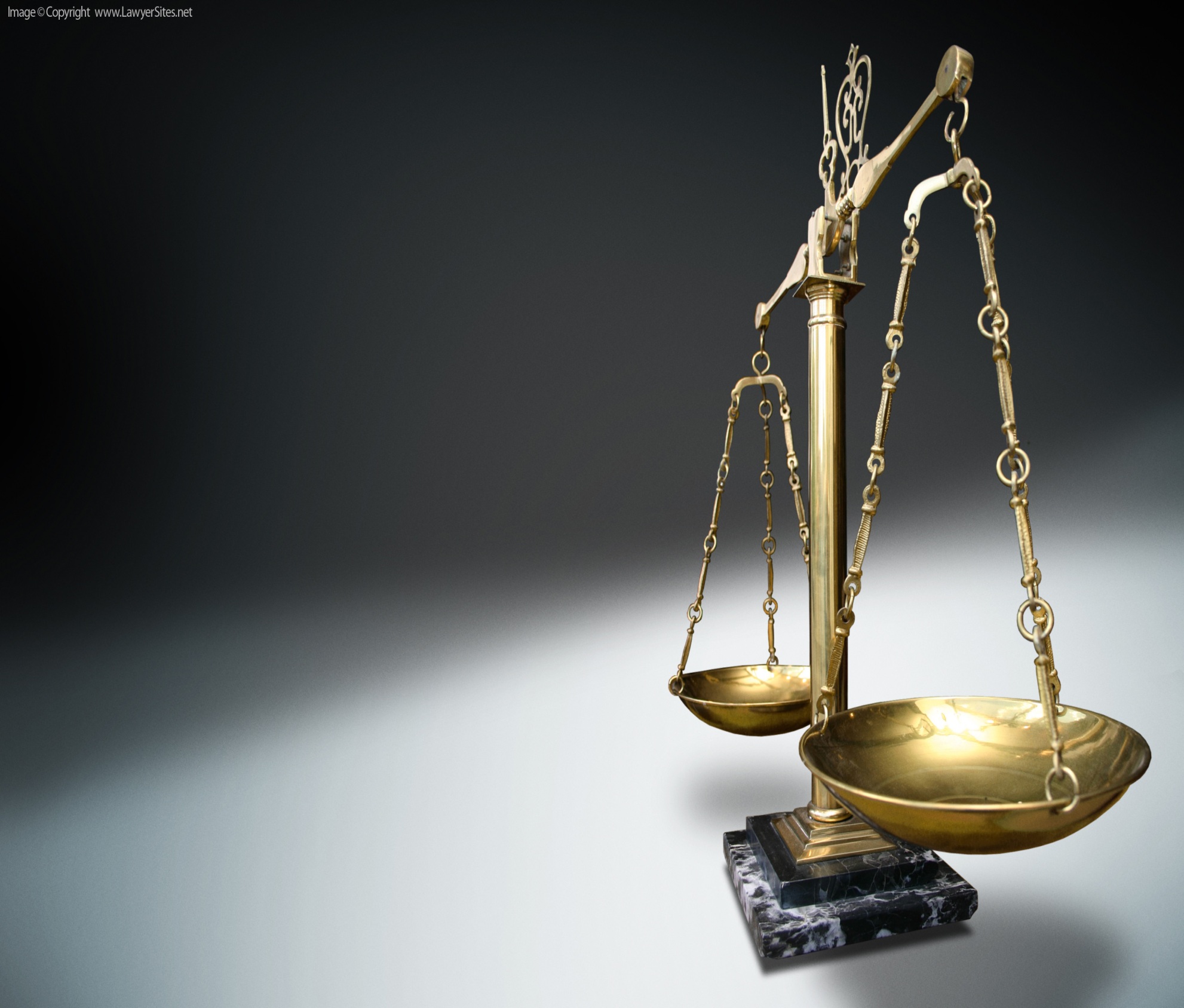 RAPORTUL privind gradul de satisfacţie al  justiţiabililor în baza  sondajului petrecut în cadrul Curţii de Apel Bălţi  în perioada 25 septembrie-13 octombrie 2023
Scopul sondajului expres al beneficiarilor serviciilor  judecătoreşti este evaluarea opiniilor justiţiabililor privind calitatea serviciilor prestate, profesionalismul şi integritatea angajaţilor instanţei judiciare.
[Speaker Notes: Totuşi ceva lipsea …]
Sondajul a fost realizat în perioada 25 septembrie-13 octombrie 2023 în incinta Curţii de Apel Bălţi. Pentru desfășurarea sondajului au fost oferite justițiabililor 150 de chestionare. În cadrul sondajului au fost intervievați 110 de respondenți. Chestionarul cuprinde 36 de întrebări.
Chestionarul sondajului include atât întrebări de tip închis care propun respondenţilor să aleagă opţiuni de răspuns, cât şi întrebări de tip deschis care le oferă posibilitatea să-şi expună obiecţiile şi propunerile vis-a-vis de activitatea instanţei
Ponderea celor care au participat la sondaj creşte în cazul persoanelor cu vârsta de la 18-30 ani - 25 persoane (25%)30-60 ani cuprinde mărimea cea mai înaltă – 76 persoane (74%)peste 60 ani – 9 persoane (1%)
Vîrsta
În rezultatul evaluărilor efectuate, s-a constatat, că cei mai activi respondenți au fost femeile, în număr de 68 - (62%).
Totodată, o pondere considerabilă la sondaj reprezintă și bărbații – 42 la număr - ( 38%)
Reieșind din datele generate de sondaj, concluzionăm, că pe parcursul efectuării studiului nu au fost întâmpinate bariere, care ar fi perturbat procesul de colectare a datelor sau ar fi afectat relevanța acestora şi respondenții nu au fost discriminați în dependență de genul sexului.
În general, gradul de participare la sondaj depinde de vîrstă şi studiile respondenţilor. Ponderea persoanelor participanţi activi la sondaj cu studii superioare este cea mai mare – 55 persoane ( 54)%. Însă, nu negăm faptul, că 46 de intervievaţi dispun de studii medii incomplete ce constituie o pondere de (45 )% şi 9 persoane au indicat că dispun de alte studii ce constituie o pondere (1)%.
Cît de des ați fost parte a procesului ? 
Din datele evaluării petrecute se poate de constatat, că 4 vizitatori (4%) au  fost prima dată în instanță, 38 (34%) de  intervievați au fost parte la proces de 2-5 ori, mai mult de 6 ori constituie 62% - 68 participanți.
La întrebarea “La ce proces de judecată participați ?”  justițiabilii au răspuns diferit, cei care au venit cu ocazia unui dosar civil sunt 29 la număr (26%  ), deşi se observă că, cota celor care au venit cu ocazia unui proces penal este de 65 respondenți (59%) şi cel contravențional este mai mic şi constituie - 16 (15%).
Motivul aflării în instanța de judecată
 
Este de menţionat, că în ziua intervievării, majoritatea vizitatorilor instanţei de judecată au venit în instanţă pentru a participa într-un proces de judecată. Dacă facem o analiză a scopului vizitei, se observă că, scopul celor care au venit în instanţă constituie:
au depus documente - 10 persoane - (9%)
au obţinut anumite informaţii – 12 persoane  - (11%)
au fost martori într-un proces – 14 persoane - (13%)
au asistat la o ședința de judecata – 2 persoane -  (2%)
 au reprezentat un client într-un proces – 25 persoane - (23%)
sunt reprezentanți ai organelor de drept – 17 persoane - (15%
au fost parte la un proces – 30 persoane - (27%)
Analiza datelor demonstrează, că majoritatea respondenţilor - 58 persoane au confirmat că dosarul în care ei au fost implicaţi este în procesul de desfăşurare 53% , 16 de respondenţi au fost în aşteptarea derulării procesului, ce constituie -14% şi 36 din respondenţi adică 33% au specificat că procesul este terminat.
Din rezultatele evaluării petrecute se observă, că 34 de respondenți cunosc foarte bine specificul activității Curții de Apel Bălți și a judecătorilor în general, constituind 31%, și destul de bine – 58 de resondenți, 53%. Justiţiabilii care aproape nu cunosc specificul activității constituie 18 la număr adică 16 %.
CAPITOLUL II. Accesul în instanță și aprecierea comodităților din Curtea de Apel Bălți 
            BLOCUL II. Accesul în instanţa de judecată şi accesul la informaţie

      Majoritatea respondenților sunt de părerea că accesul în instanţa de judecată este uşor de găsit, ce este confirmat prin ponderea majoritară – 84 % (92 de persoane) la poziţia „ da”. Însă, sunt înregistrate şi răspunsuri negative privitor la accesul în instanţă, ponderea cărora în mărimi cumulative constituie –16 % (18 persoane).
Din totalitatea respondenţilor, 76% (84 persoane) sunt de părerea că la parcarea aferentă clădirii Curţii de Apel Bălţi este convinabil accesul pentru parcarea maşinilor, însă nu excludem şi pe acei respondenţi care nu sunt satisfăcuţi de condiţiile de parcare şi au întîmpinat unele dificultăţi la parcarea maşinii, care cuprind o pondere de 18%, adică 26 de persoane.  Respondenţii care au reacţionat neutru la întrebarea dată constituie 6%.
Cunoașteți despre utilizarea de către instanța de judecată a Programului Integrat de Gestionare a Dosarelor și ce prezintă astea ?     Analiza datelor demonstrează, că majoritatea respondenţilor -100 persoane, adică 91% au confirmat că cunosc despre utilizarea de către instanță a PIGD, 10 respondenți , constituind 9% au specificat că nu cunosc despre PIGD.
Datele prezentate  demonstrează că instanţa de judecată este uşor de găsit şi accesibilă, inclusiv pentru persoanele cu dizabilităţi. Vizitatorii instanţei se pot orienta cu usurinţă în cladirea instanţei. În Curtea de Apel Bălţi există spaţii de aşteptare pentru vizitatori, ei sunt informaţi în mod activ şi primesc informaţia prin intermediul pliantelor despre activitatea instanţei şi prin intermediul site-lui Web, care conţin informaţii de interes local despre sistemul judecătoresc şi instanţă.          Majoritatea respondenţilor sunt de părerea că în instanţa unde ei au fost intervievaţi există un număr suficient de scaune şi mese care, totodată, sunt într-o stare bună.           Din totalitatea respondenţilor, 92% au indicat că sunt satisfăcuţi de condiţiile create în incinta instanţei de judecată, 8% şi-au exprimat insatisfacţia la acest capitol.         Majoritatea respondenţilor au fost de părerea că în instanţa unde ei au fost intervievaţi sunt suficiente indicatoare, care sunt totodată, clare şi ajută în orientare.         Marea majoritate a intervievaţilor consideră că orientarea în instanţă este simplă – unui vizitator îi este uşor să găsească orice are nevoie.
Ați utilizat site-ul web al instanței ?                    Dacă ați utilizat, ați găsit cu ușurință informația căutată ?       La această întrebare a fost înregistrat un indicator destul de bun, mai mult de jumătate din respondenţi ce constituie o rată de 84% sau 92 din cei 110 de respondenţi se folosesc de serviciile portalului instanţei de judecată, şi numai 9% din respondenţi nu utilizează aceste servicii din motivul că, nu au acces direct la reţeaua de internet și 7% nu au răspuns la această întrebare. Circa mai mult de jumătate din respondenţi – 64,3% au declarat că, accesînd pagin web a instanţei, aceasta le oferă justiţiabililor informaţii foarte utile şi numai 13% au avut o părere negativă în această privinţă.
ATITUDINEA ANGAJAŢILOR INSTANŢEI FAŢĂ DE VIZITATORI 
                          
În acest capitol sunt descrise aspectele generale privind disponibilitatea şi calitatea serviciilor acordate de către angajații Curții de Apel Bălți. Totodată, sunt cercetate şi aspectele privind atitudinea personalului faţa de justiţiabili, cum ar fi:
Vă convine graficul de lucru al judecătorilor; 
Personalul manifestă bunăvoință, respect, politeţe şi dorinţă de a vă ajuta;
Angajaţii au vorbit în limba pe care o înţelegeţi;
Personalul v-a oferit toate informaţiile de care aţi avut nevoie;
În opinia respondenţilor, accesul liber la informaţie şi graficul de lucru adaptat la cerinţele justiţiabililor este un alt avantaj, care a fost apreciat la un nivel destul de înalt şi menţionat de către 99 din respondenţi – 90%. 

        Pentru marea majoritate a vizitatorilor programul de lucru al instanţei este convenabil pentru ca ei să reuşească să-şi soluţioneze problemele. Cu toate acestea  10 % susţin contrariul. Însă, se observă că cota răspunsurilor ferm pozitive – este majoritară. În comentarii, respondenţii şi-au expus doleanţa că în Direcţia evidenţă şi documentare procesuală să fie stabilit un alt regim de lucru identic ca la alte instanţe judecătoresti. 

      Manifestarea din partea personalului instanţei a bunăvoinţei, respectului, politeţei şi a dorinţei de a ajuta. 
Circa 90,2% de respondenţi au confirmat faptul, că cu ei s-a vorbit în limba în care le-a fost comod să discute. Cîteva persoane au remarcat că pentru comoditate li s-au propus serviciile traducătorului.
În opinia a 48 dintre respondenţi timpul în care personalul instanţei i-a deservit nu a depăşit 10-20 min. Alţi 16 de respondenţi au indicat, că perioada aşteptării a depăşit 21-30 min, 13 respondenți au așteptat de la 46 – 60 min, 11 repondenți mai mult de o oră, probabil, astfel de situaţii se crează în zilele de colegiu, cînd grefierii sunt antrenaţi în procesele de judecată şi justiţiabilii sunt impuşi puţin să aştepte.
Examinarea celei mai recente cauze la care aţi participat s-a început la timp?    Respondenţilor li s-a propus să răspundă dacă examinarea cauzei la care au participat s-a început la timp, analizînd datele sondajului putem concluziona următoarele: apoximativ 68 de respondenţi au declarat că şedinţele de judecată s-au început la timp fără careva abateri de la program, însă  42 la număr au menţionat că examinarea cauzei nu a început la ora fixată cum este indicat în citaţie, ci cu întârziere.
Aţi primit la timp citaţiile şi înştiinţările privind examinarea cauzei ?    Circa 76% (84 dintre vizitatori) au indicat că citaţiile sau alte înştiinţări privind examinarea cauzei au fost primite în timp. Cu toate acestea, există şi aprecieri negative a indicatorului dat cu o pondere de 24% (26 respondenți).
Judecătorii s-au comportat cu politețe și amabilitate în ședința de judecată ?      Cea mai mare parte a persoanelor investigate împărtășesc ideea că judecătorul a manifestat politeţe şi respect în şedinţa de judecată. Rezultatele analizei răspunsurilor fiind de 88%, considerăm că acesta este un rezultat destul de înalt şi semnificativ, măcar că 12% dintre persoanele investigate au avut o atitudine negativă.     Remarcăm  că acesta este un indicator foarte înalt, deoarece, per ansamblu 97 de respondenți sunt satisfăcuți de comportamentul judecătorilor şi modul în care au fost trataţi de judecătorii care activează în instanţă.
Judecătorii au demonstrat un nivel corespunzător de pregătire pentru   examinarea cauzei ?         Majoritatea respondenților 95 (86%) sunt de părerea, că judecătorul a fost pregătit în mod corespunzător pentru examinarea dosarului şi au dat dovadă de cunoaşterea materialelor dosarului, dar este de menţionat  că 9 (8%) din respondenţi sunt de părerea că judecătorul nu a demonstrat pregătirea corespunzătoare la examinarea dosarului şi circa 6 (6%) de respondenţi nu s-au pronunțat la această opţiune.
A fost respectată procedura de examinare ?                    Vi s-a oferit posibilitatea de a Vă argumenta opiniile ?      Majoritatea respondenţilor  au fost de părerea că dosarul în care au fost implicaţi a fost analizat în termen rezonabil. Iar, în timp ce cota răspunsurilor pozitive, per general este înaltă, majorată este şi cota răspunsurilor negative.        Circa 14 din respondenţi au avut impresia că procesul nu a fost examinat în termeni rezonabili. Merită de menţionat că este o tendinţă negativă, şi, totodată, cota persoanelor care au apreciat neutru acest indicator constituie 13%. Majoritatea respondenţilor - 80% au considerat că judecătorul a oferit posibilitate tuturor părţilor să prezinte argumente în timpul şedinţei de judecată, însă s-au înregistrat şi păreri negative aferente acestei opțiuni care constitie 6% şi nu influențează semnificativ rezultatul dat. Cota parte a persoanelor care au reacţionat neutru constituie 1%.
Indicatorul analizat a fost evaluat pozitiv de către majoritatea intervievaților. Trebuie de menţionat, că s-a observat o creştere semnificativă a răspunsurilor pozitive de extremă ”da”, formând o pondere de 73% (80 persoane), însă, nu negăm faptul, că  22 de vizitatori (20%)nu cunosc despre înregistrările audio și 8 persoane (7%)s-au abținut.
CAPITOLUL VI. HOTĂRÎREA JUDECĂTOREASCĂ                                                                                                                         Hotărârea judecătorească 	Cu toate că  76 din respondenţi au confirmat că hotărîrea pronunţată pe dosar este în favoarea lor, 23% sau 25 de vizitatori nu sunt mulţumiţi şi consideră totuşi, că hotărîrea s-a pronunţat în defavoarea lor și 9 respondenți s-au abținut.
Ați obținut hotărârea pe cauza Dumneavoastră în termen?          Un număr de 74 din respondenții intervievați, adică 69% ne indică că hotărârile sunt primite în termen iar 29 respondenți, 25% afirmă că nu au primit hotărârile în termen, 6% nu au răspuns la această întrebare.
Hotărîrea a fost scrisă într-un limbaj clar și ușor de înțeles ?         Din numărul total de respondenţi, ponderea celor care au bifat opțiunea  „da”  constituie 77% fapt care confirmă, că hotărîrea judecătorească era bine motivată, însă există 10% de vizitatori care nu şi-au expus părerea la acest indicator şi 13% din respondenţi  nu sunt de acord cu motivarea hotărîrii judecătoreşti.
Cunoașteți care sunt pașii necesari pentru executarea hotărârii judecătorești ?         Indicii sondajului ne indică că 88% din respondenți cunosc pașii necesari pentru executarea hotărârii judecătorești. Totuși 12 % din respondenții intervievați nu cunosc acești pași .
NIVELUL GENERAL DE SATISFACŢIE
     
            Acordați un punctaj general pentru calitatea serviciilor Curții de Apel Bălți 

Punctajul general acordat de către respondenți pentru calitatea serviciilor la Curtea de Apel Bălți se prezintă cu aprecierea foarte înaltă 59%, cu apreciere înaltă 35%, cu apreciere medie 5 %, cu apreciere joasă 1%.
CONCLUZII            Studiul petrecut în incinta Curţii de Apel Bălţi privind evaluarea gradului de satisfacţie a justiţiabililor de activitatea instanţei de judecată a demonstrat, că toţi indicatorii analizaţi au fost evaluaţi pozitiv de către majoritatea intervievaților.        Panourile de informare sunt suficient de observabile, iar mai mult de jumătate dintre respondenţi au afirmat că au reuşit să ia cunoştinţă de materialele de pe aceste panouri. Pe lîngă comodităţile existente, au fost specificate şi acelea momente, că avocaţii şi procurorii dispun de birouri separate care le oferă oportunitatea de a se pregăti de şedinţă într-un auditoriu, unde ei pot să se concentreze la materialele dosarului şi să nu fie nevoiţi să aştepte împreună cu alţi justiţiabili care, uneori, sunt destul de gălăgioşi.      Indiferent de momentele pozitive care s-au totalizat în urma sondajului, nu avem posibilitatea de a trece peste faptul, că au fost selectate şi evidenţiate de către justiţiabili şi unele neajunsuri, care în mare măsură s-au referit la următoarele momente: *  Respectarea orei începerii şedinţei de judecată în corespundere cu cea indicată în citaţie; *  Respectarea termenilor rezonabili de eliberare a actelor procesuale;  *  Mărirea numărului de judecători şi simplificarea procedurilor de examinare;      Dat fiind numărul redus de interviuri şi acoperirea doar a unui număr redus de utilizatori a serviciilor judecătoreşti, sondajul nu este unul reprezentativ şi nu permite de a face concluzii pentru întreg sistemul judiciar. Mai curând, rezultatele acestui sondaj reflectă opinia persoanelor care s-au adresat la Curtea de Apel Bălţi pe parcursul acestor 15 zile.